Financial Mathematics
Lagrange multipliers and
constrained approximation
1
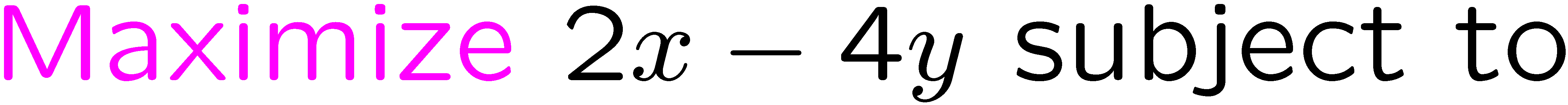 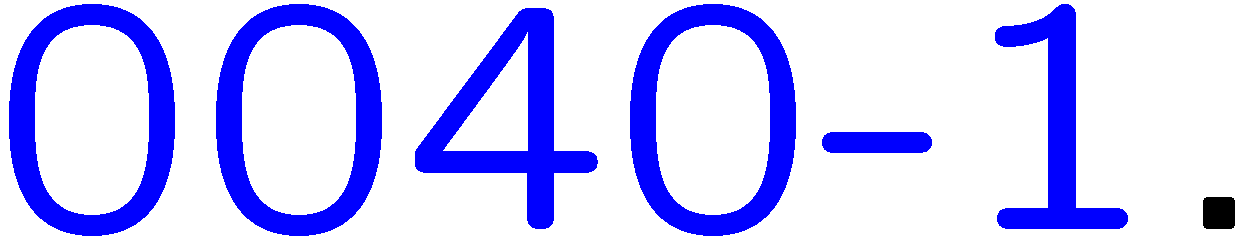 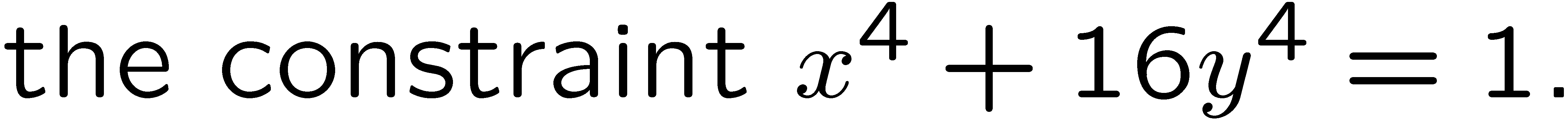 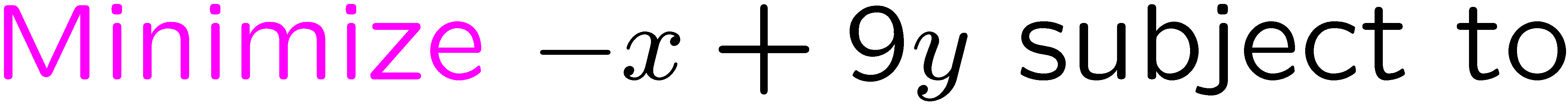 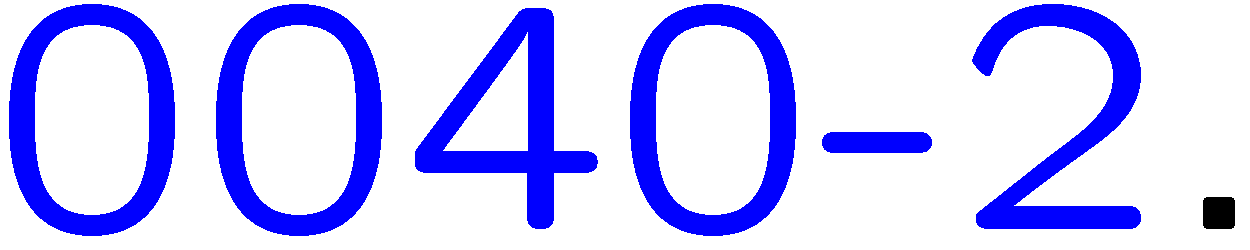 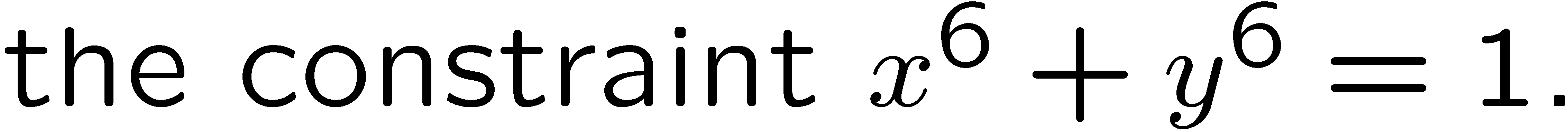 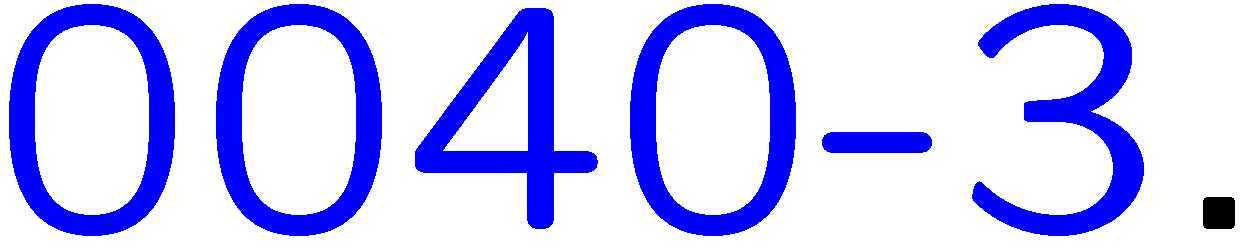 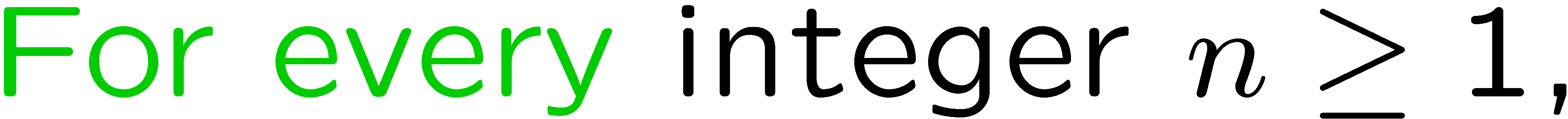 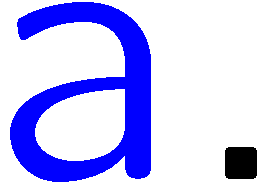 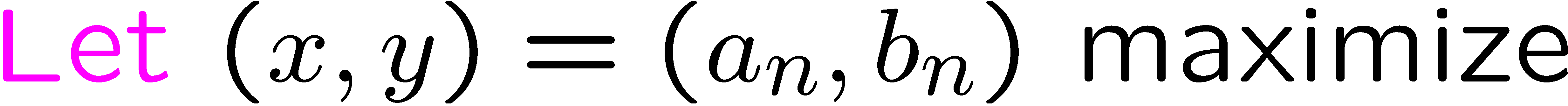 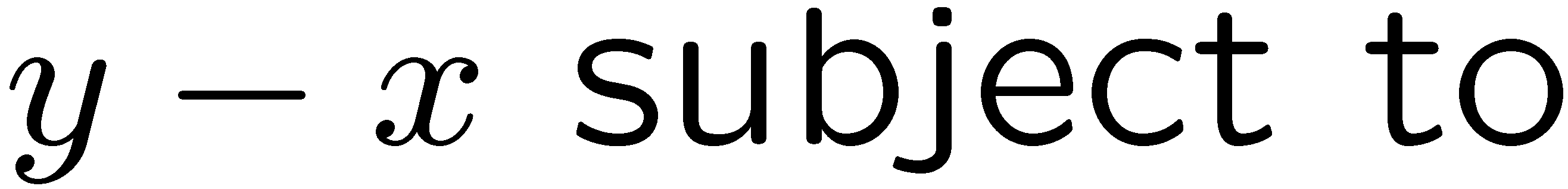 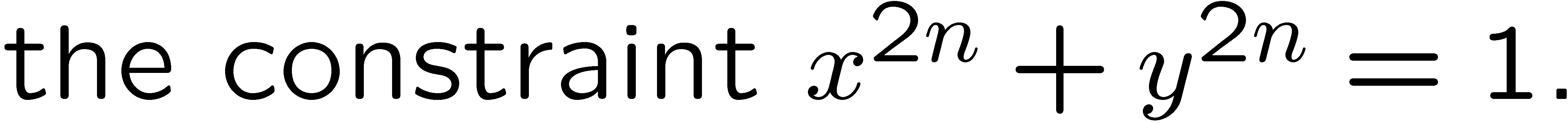 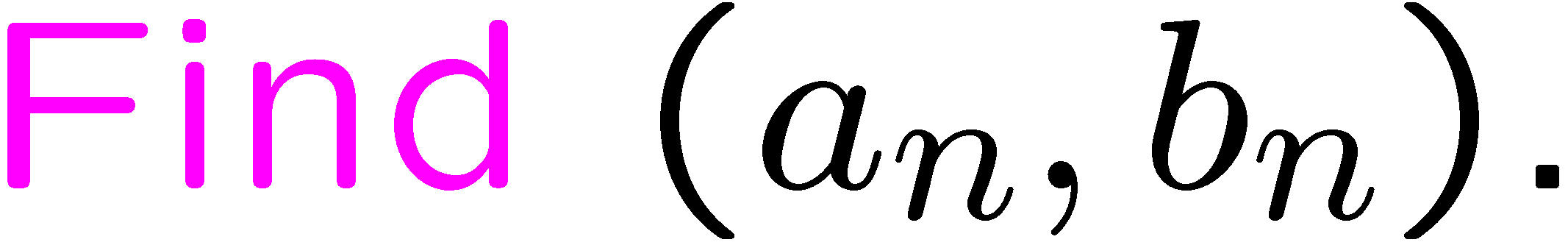 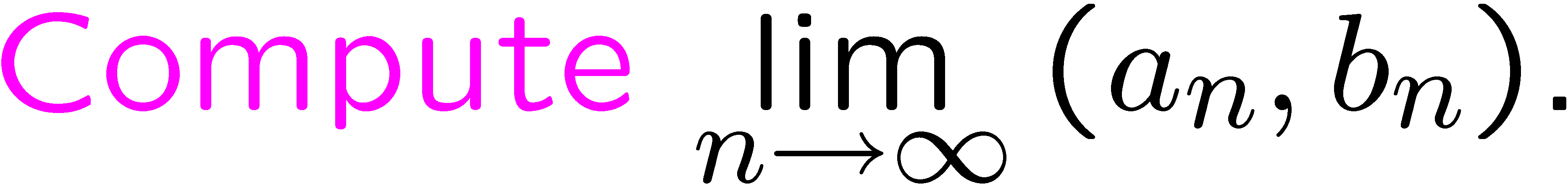 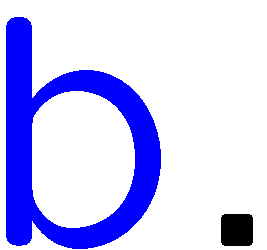 2